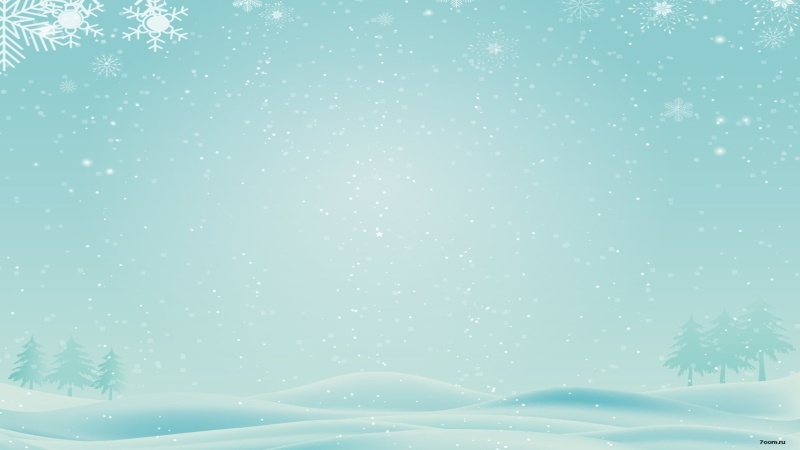 Образовательное проектирование в организации физкультурно-оздоровительной работы в зимний период   
                                                           
Михайлова Т.В.,
 воспитатель ДОО 14
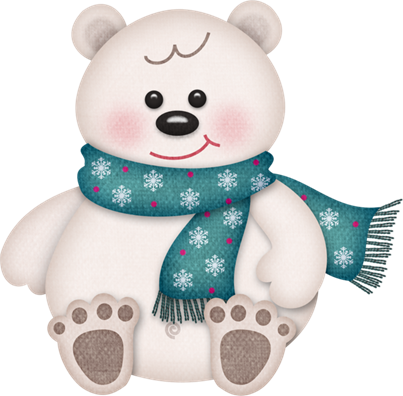 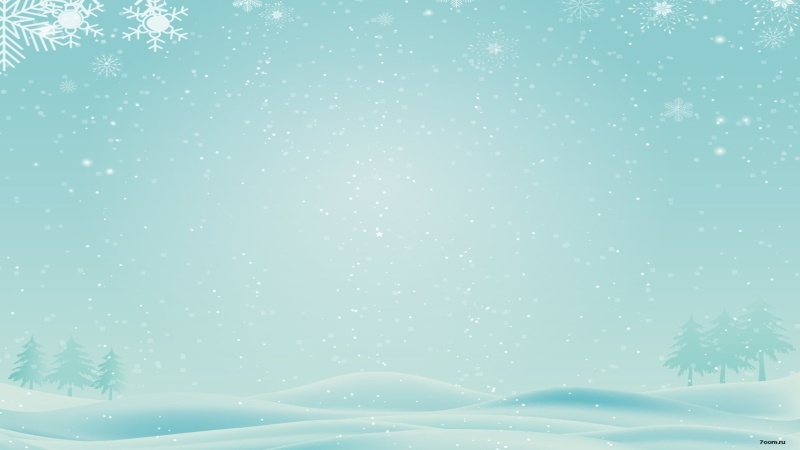 Спорт становится средством воспитания       тогда, когда он любимое занятие каждого

                                              Сухомлинский В.А.
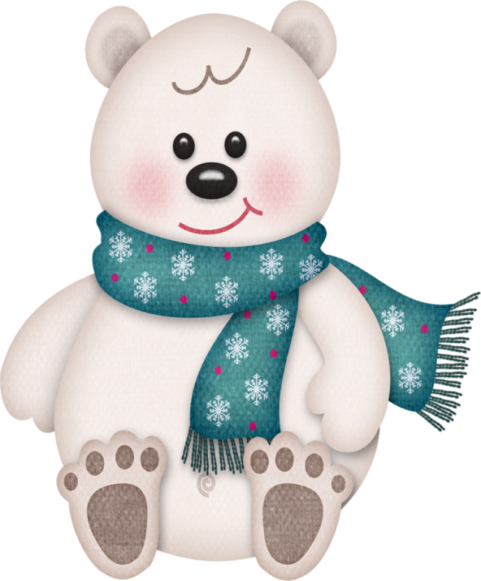 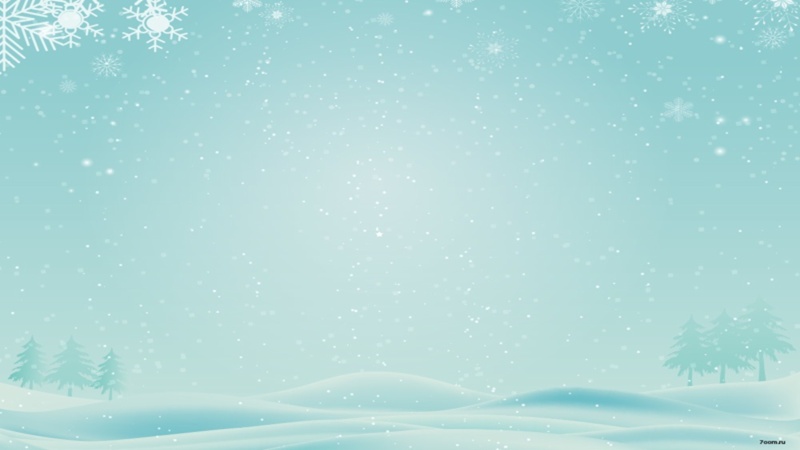 Задачи:
Обогащать представления детей о значении спорта и занятий физической культурой в укреплении здоровья детей;
Формировать представление детей о зимних видах спорта; 
Развивать навыки  поисково-исследовательской деятельности старших дошкольников;
Закреплять правила безопасного поведения во время занятий зимними видами спорта. 
Воспитывать бережное и заботливое отношение к своему здоровью и интерес к зимним спортивным играм и упражнениям.
Приобщать семьи воспитанников к совместной с детьми и педагогами деятельности.
Повышать компетентность родителей в вопросах укрепления здоровья и физического развития детей.
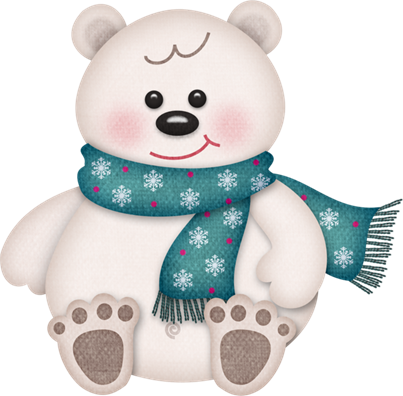 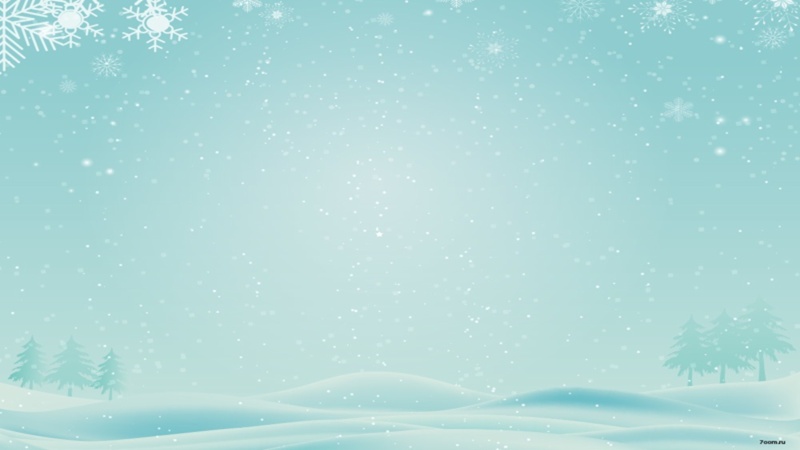 Развивающая предметно - пространственная среда
Электронные альбомы :«Мы с лыжами дружны», «Зимний спортивный инвентарь», «Мы на Севере живём».
Дидактические игры: «Зашифрованное слово»,  «Угадай вид спорта по описанию»,  
      лото «Спорт, спорт, спорт».
Электронные презентации: «Где живут белые медведи», «Зимние виды спорта»,
     «Символы  олимпийских игр 2018».
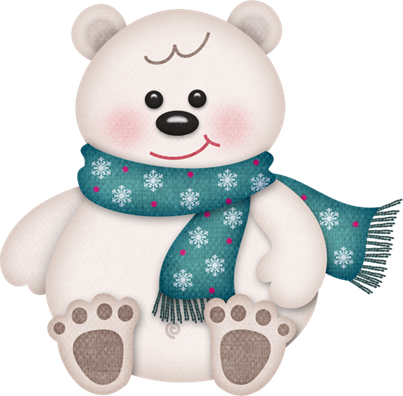 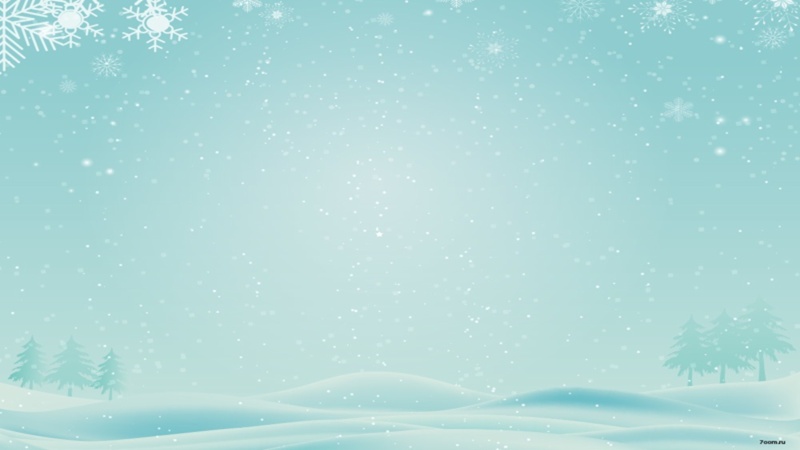 Зимние виды спорта
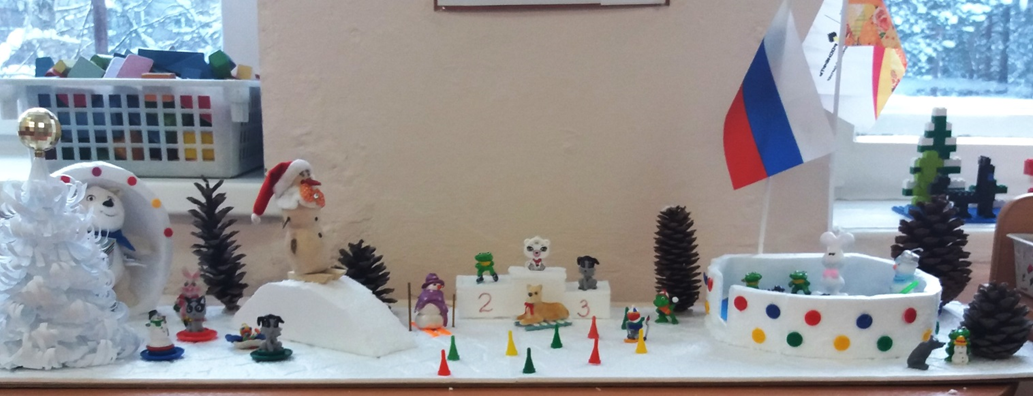 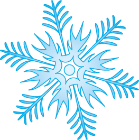 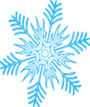 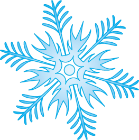 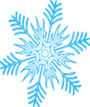 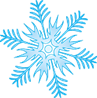 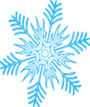 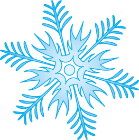 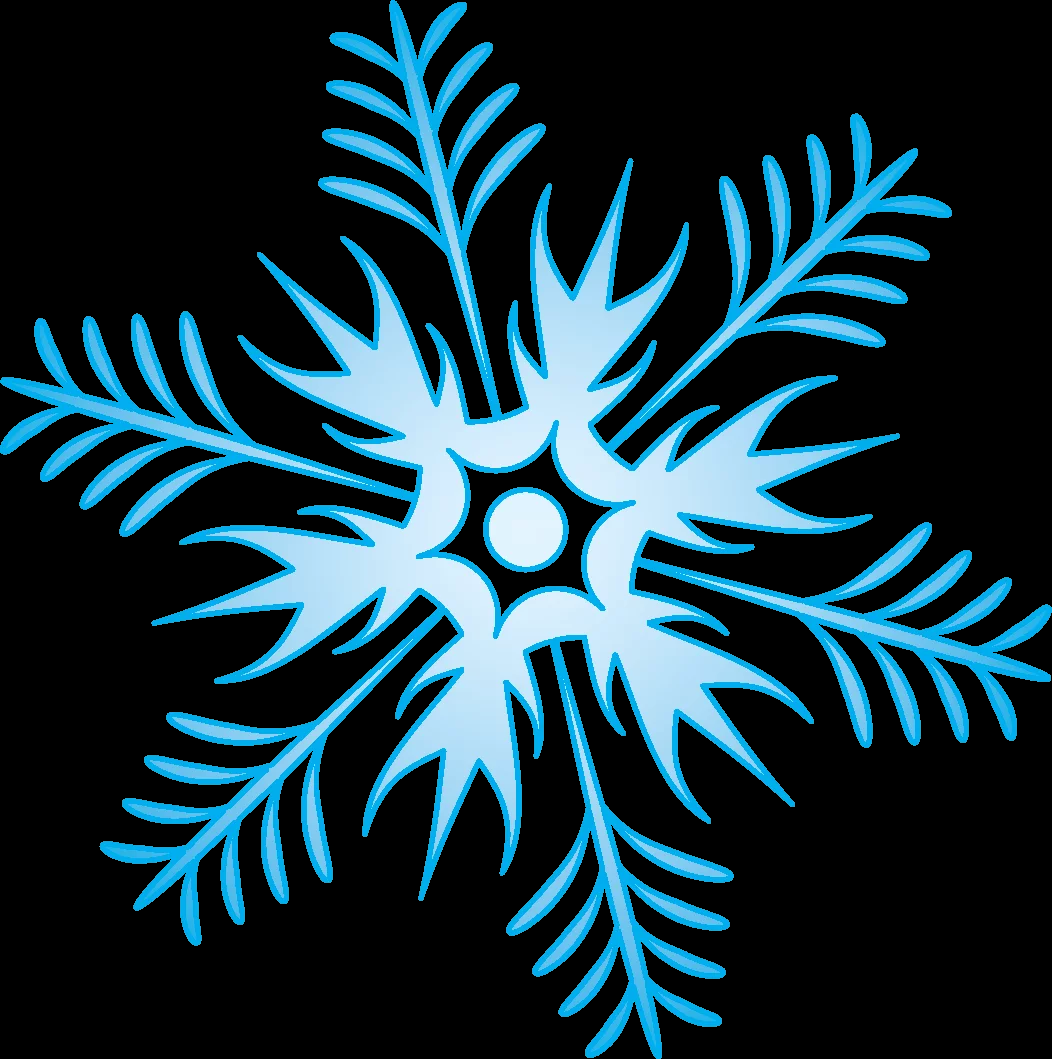 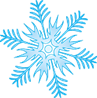 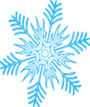 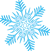 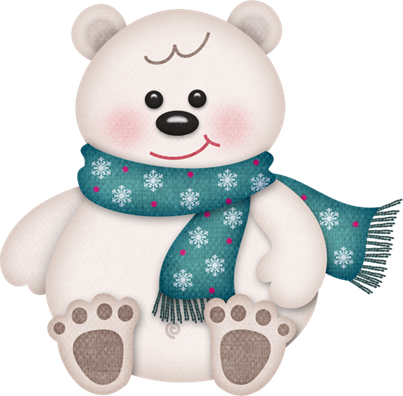 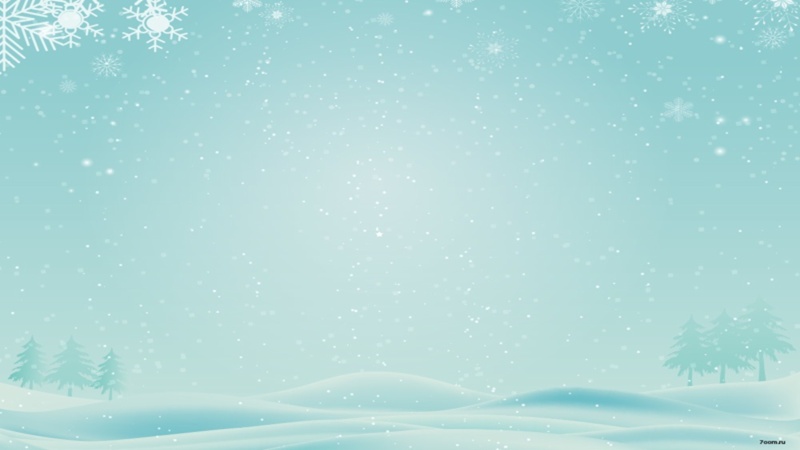 Увлекательное  чтение
Л. Зубкова «Ох и Ах идут в поход»
«Отчего у белого медведя чёрный нос» (юкагирская сказка) 
О. Бундур «В гостях у белого медведя»
И. Шесталов «Мы живём на Севере»
А. Ткаченко «Вот ты какой Северный олень»
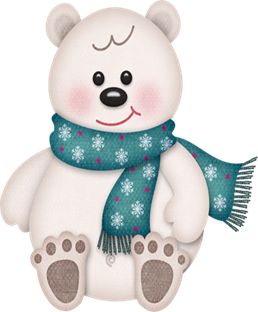 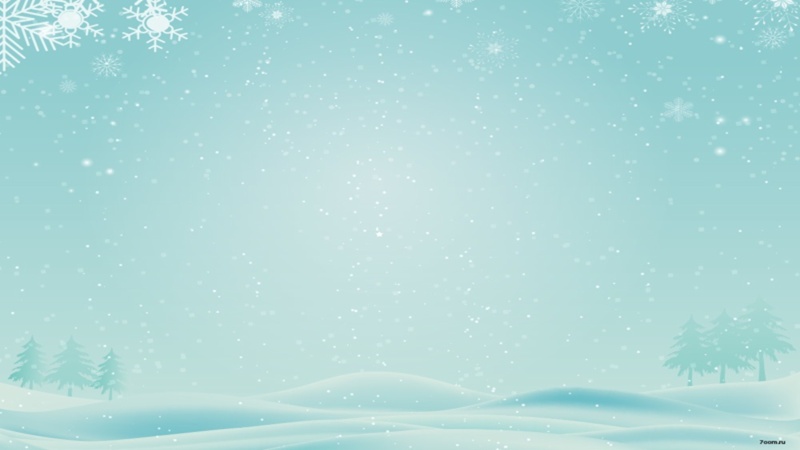 Формы работы с детьми
Непосредственно образовательная деятельность
Беседы
Просмотр видеофильмов, мультфильмов
Творческая мастерская 
 Поисково -исследовательская деятельность
Сюжетно – ролевые , дидактические, подвижные игры
Вечер развлечений
Интерактивные мини – музеи
Проектная деятельность
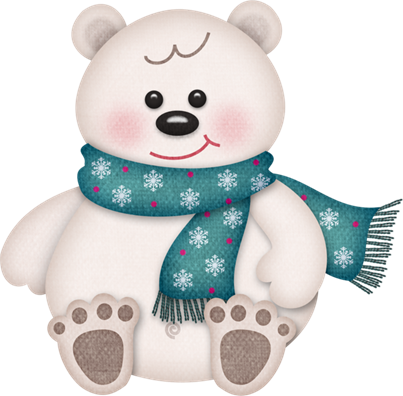 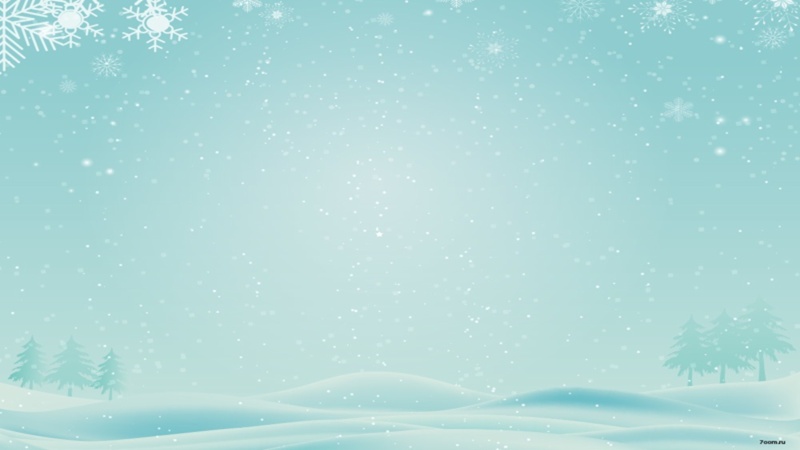 НОД по познавательному развитию
«Спорт-это здоровье!»
 «Лыжи - это хорошее настроение и красивые  движения!»
      «Зимняя прогулка»
 «Что мы называем Севером?»
 «С физкультурой мы дружны - нам болезни не страшны»
     «Зимние виды спорта»
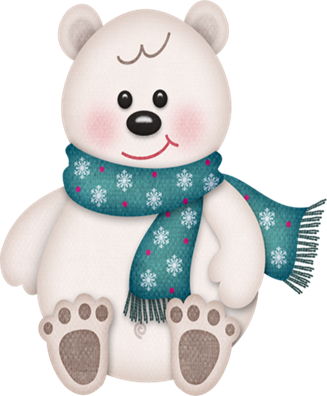 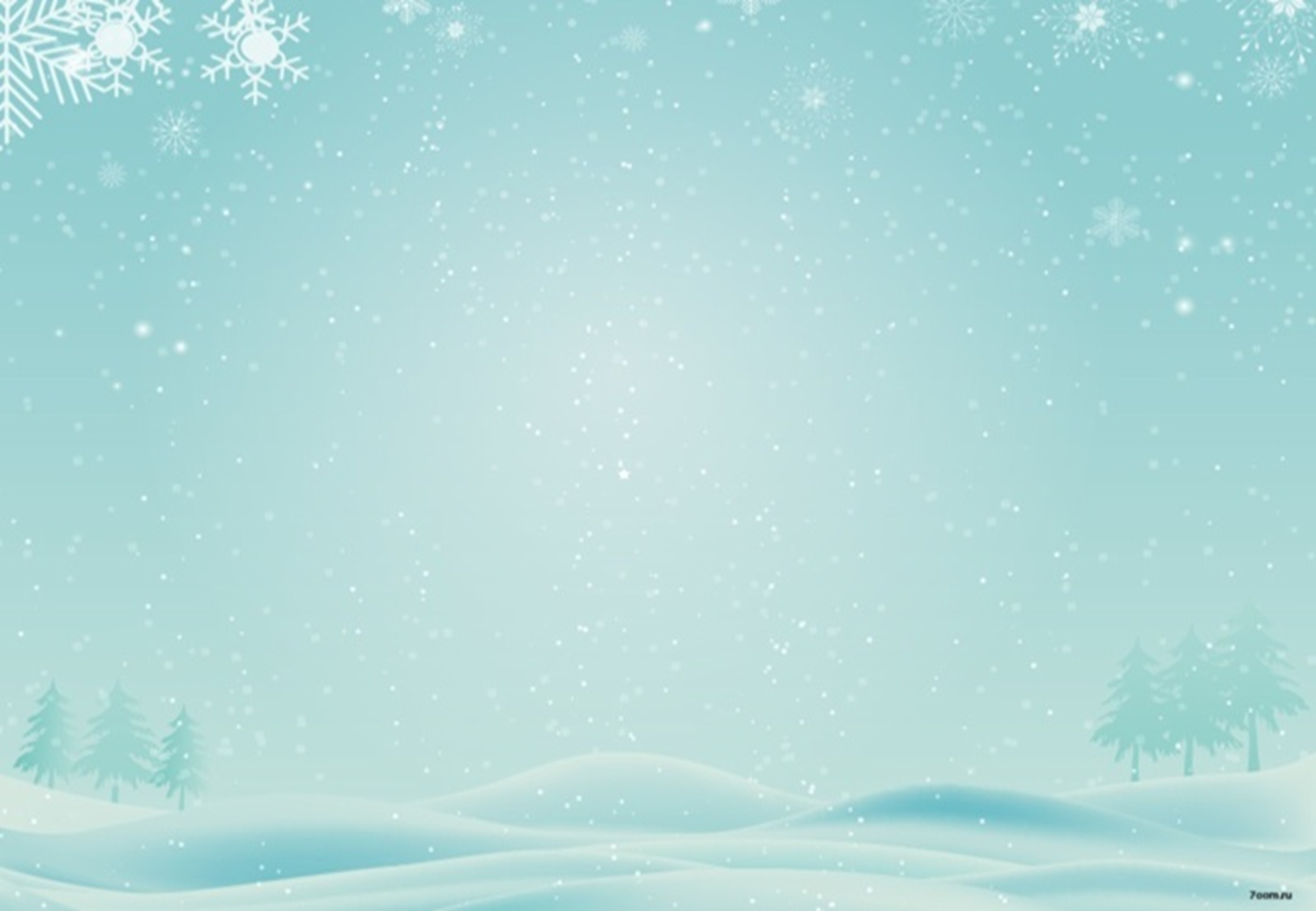 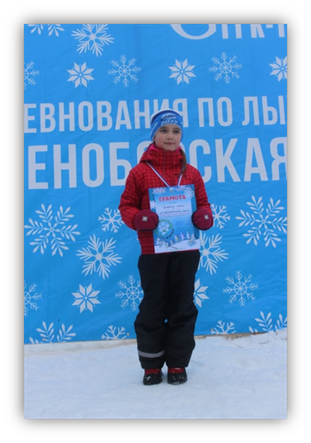 Зеленоборская снежинка2018
Лыжня России 2018
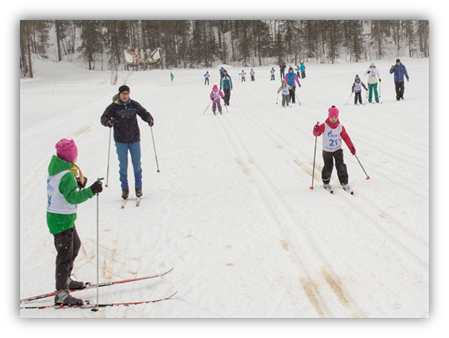 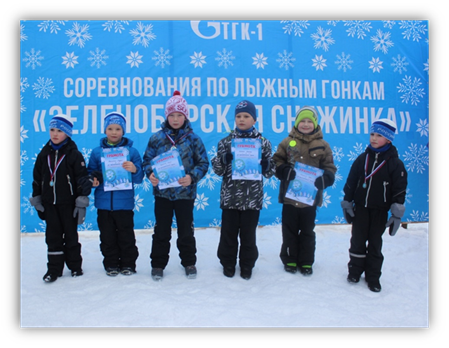 Наши достижения
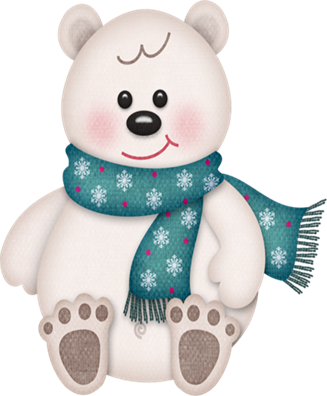 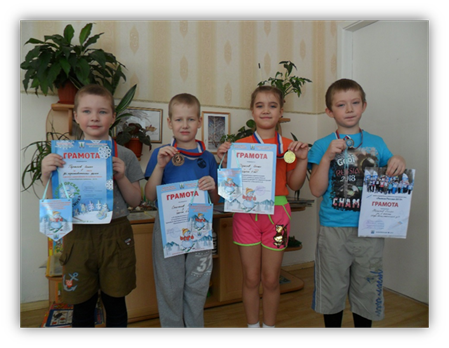 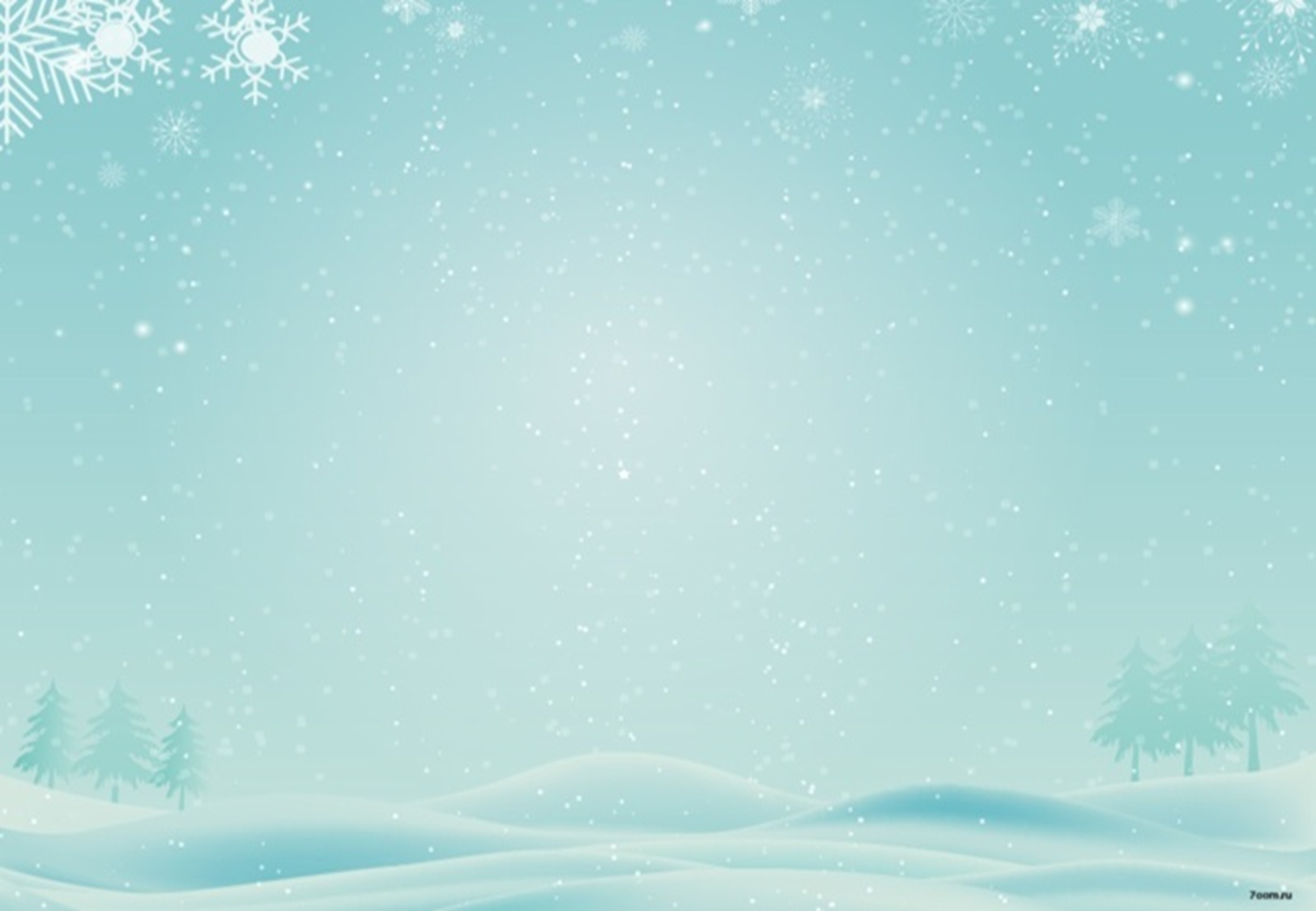 Художественно - эстетическое развитие
«Белый медвежонок» (аппликация)
«Лыжники» (лепка)
«Зимний стадион» (конструирование –лего)
«На прогулке», «Зимний лес» (рисование)
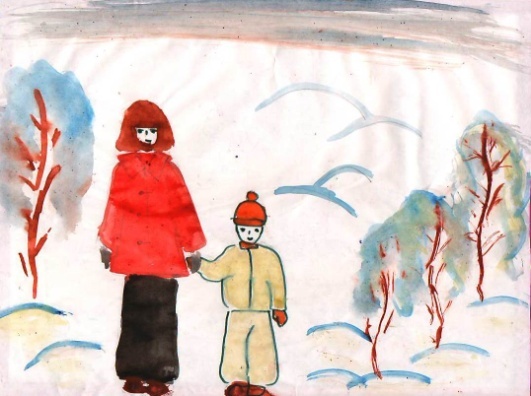 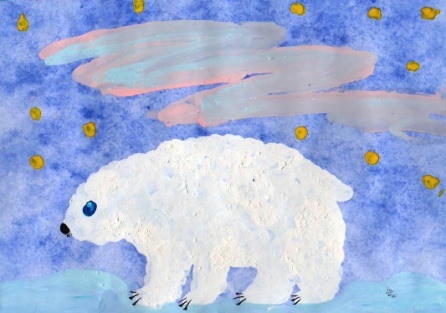 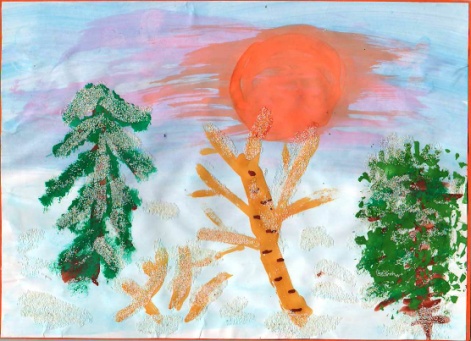 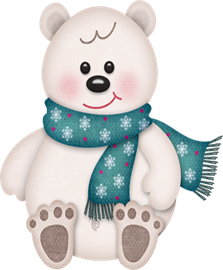 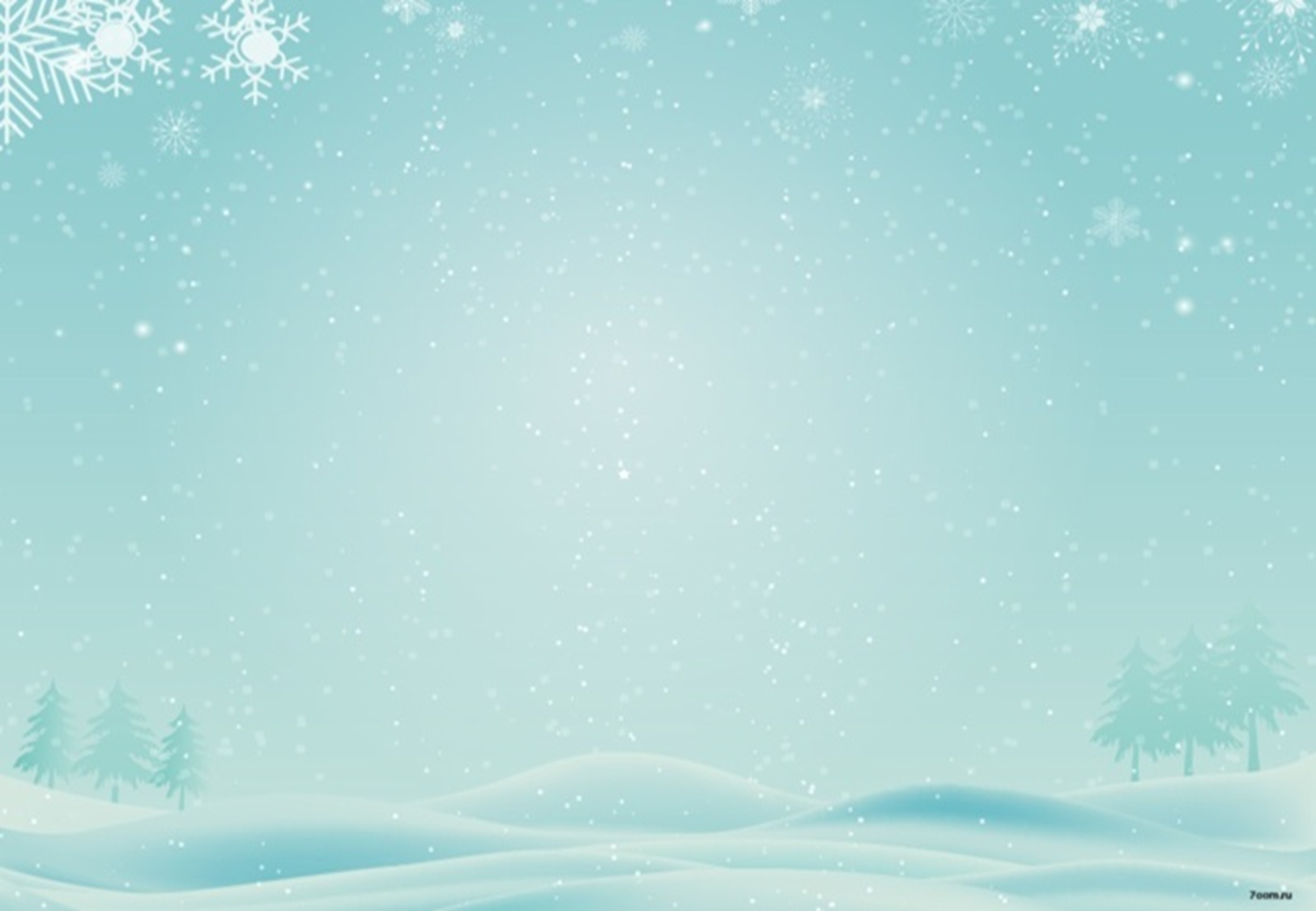 Поисково – исследовательская деятельность
«Какие лыжи бегут быстрее?»
«Почему снег рассыпается?»
«Почему снег под лыжами не проваливается?»
«Какие движения выполнял лыжник и почему?»
«Увеличивается ли нагрузка на организм при ходьбе на лыжах?»
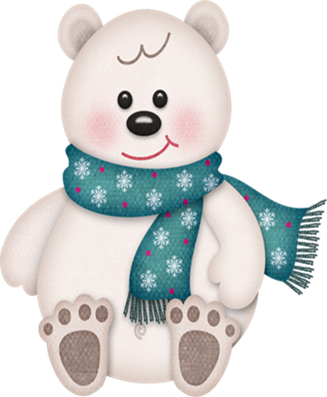 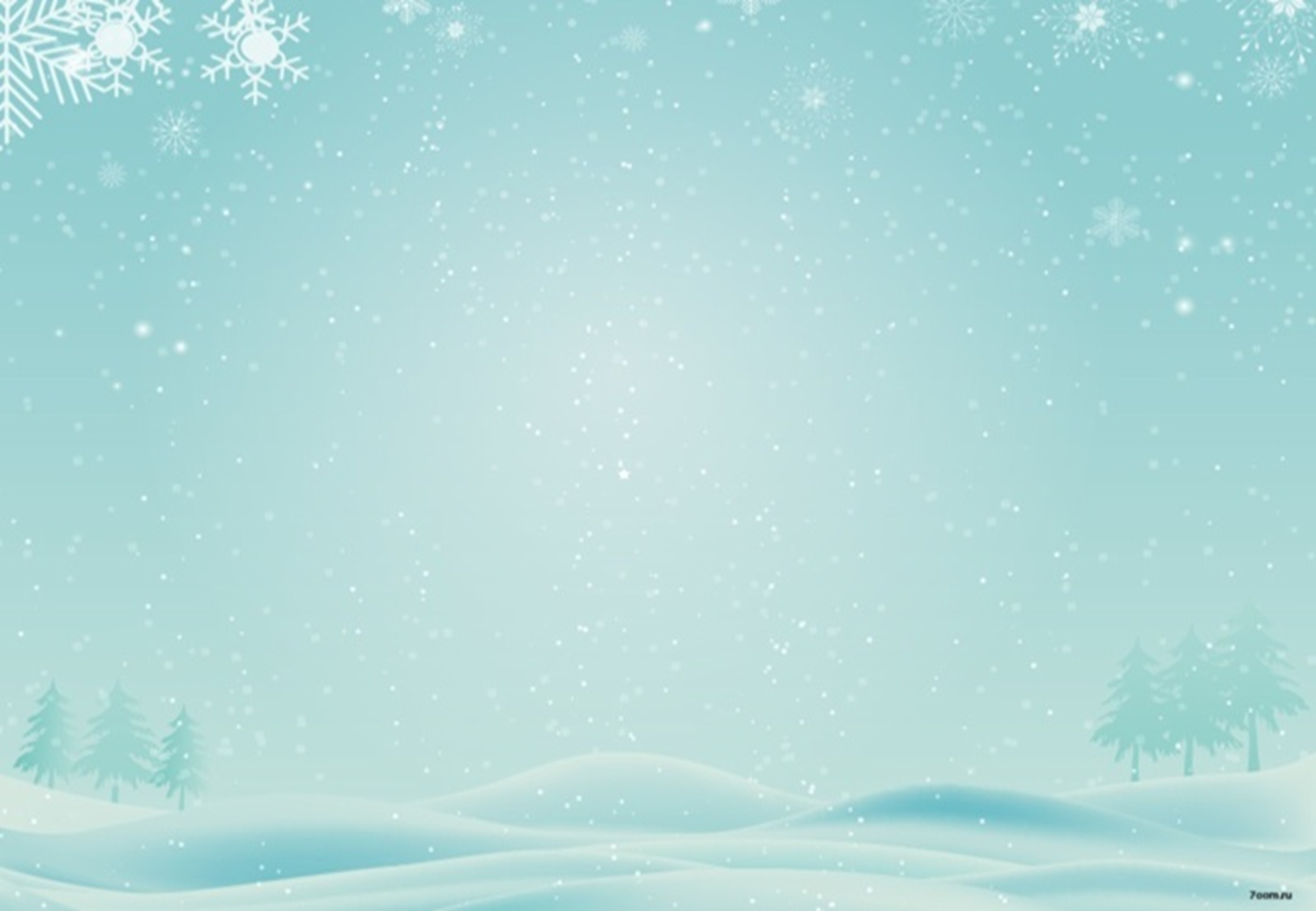 С физкультурой мы дружны
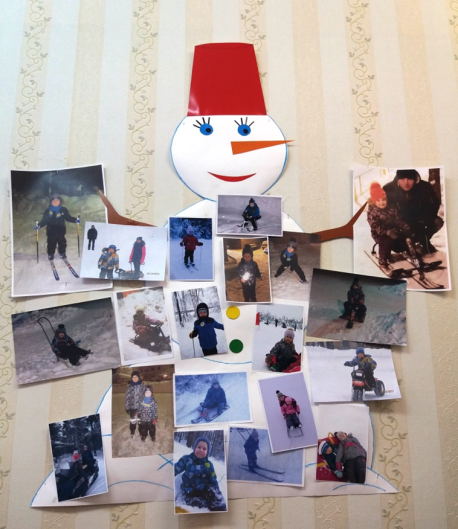 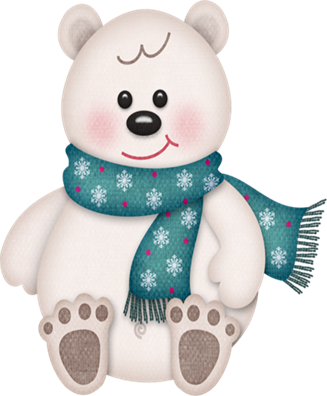 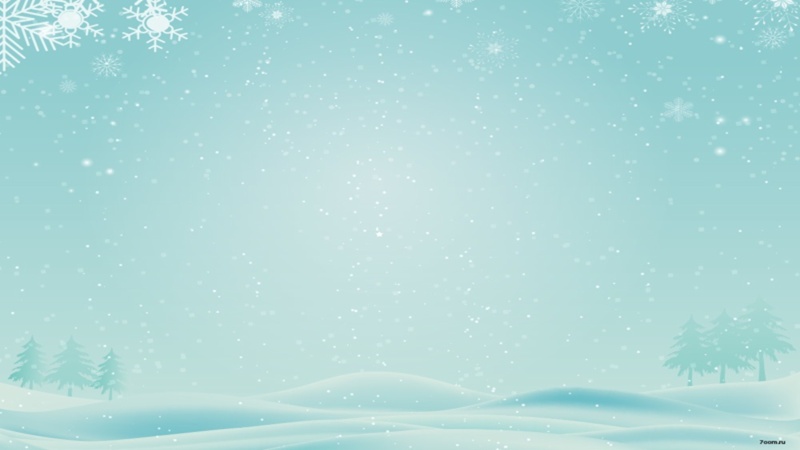 Малые  олимпийские игры
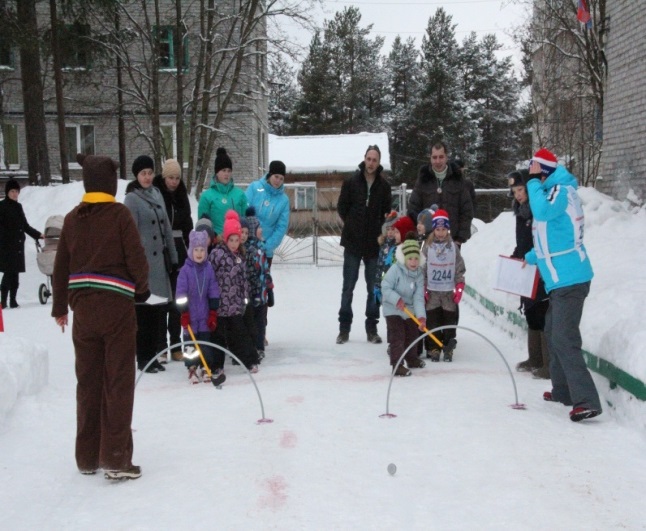 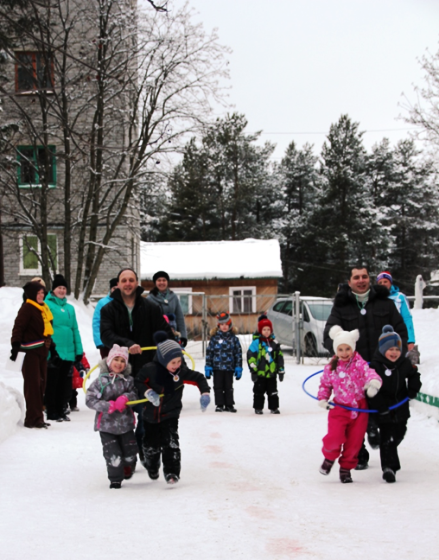 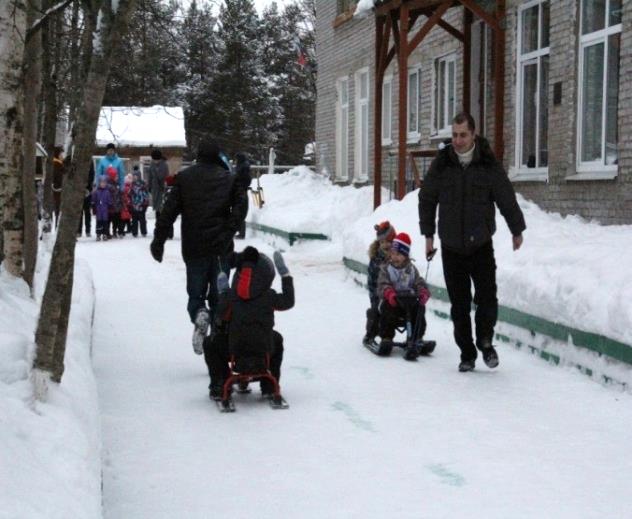 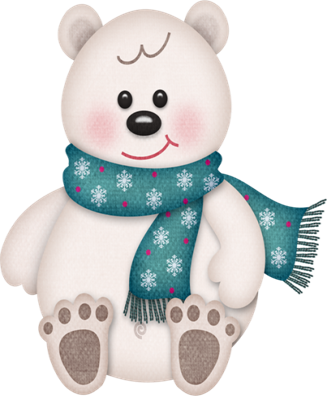 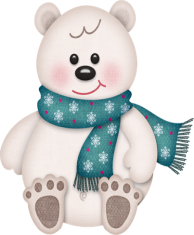